Институт управления в экономических, экологических и социальных системах ЮФУ: направления сотрудничества в образовательной и научно-исследовательской сферах
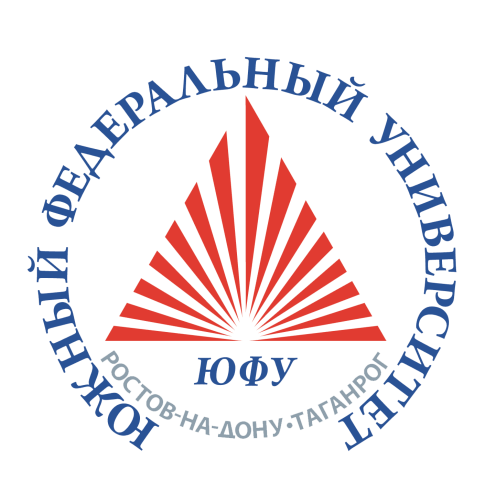 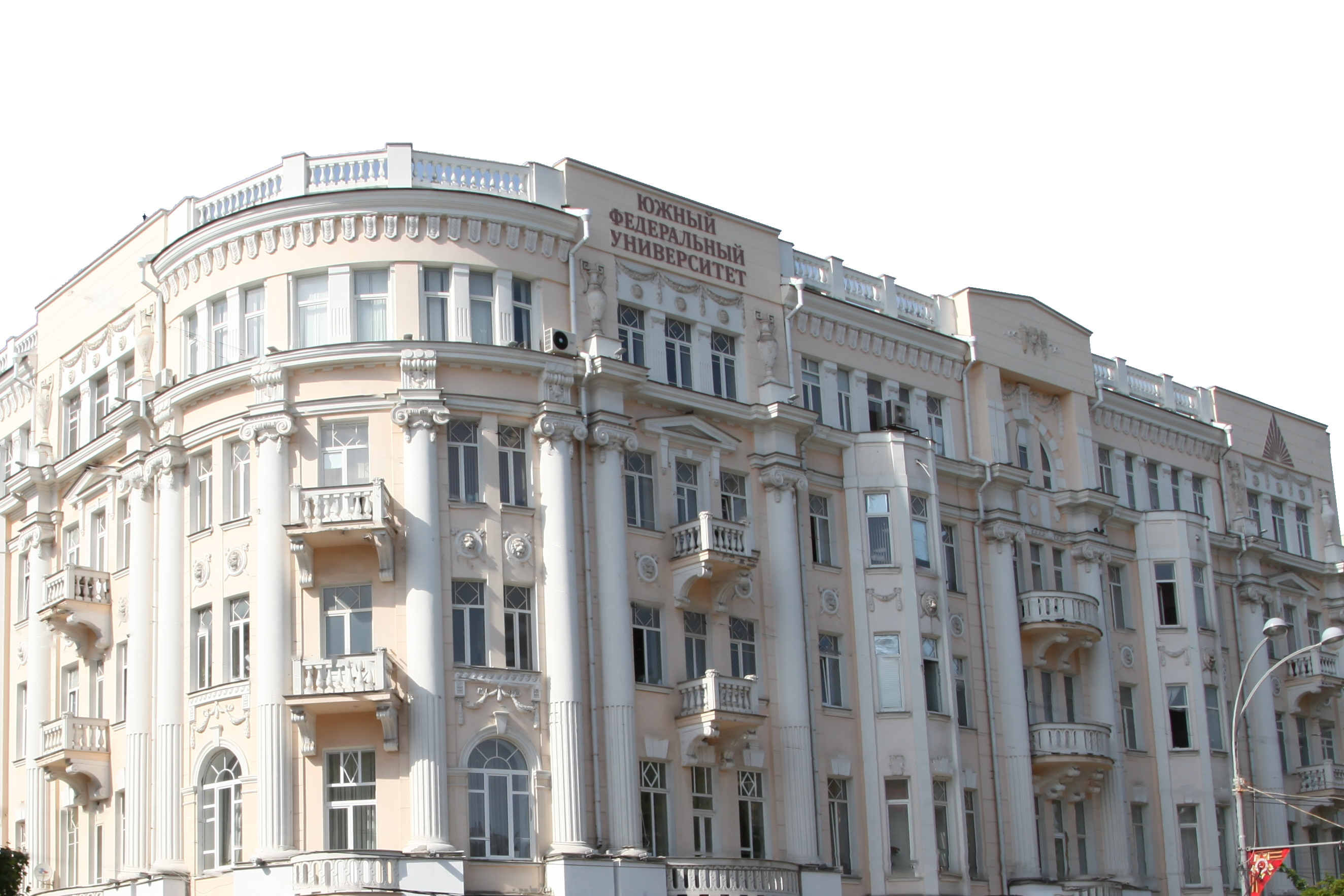 Павлов Павел Владимирович
Директор ИУЭС ЮФУ  
д.э.н., д.ю.н., доц.
Южный федеральный университет, 
Ростов-на-Дону,  2016
sfedu.ru
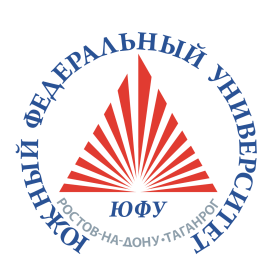 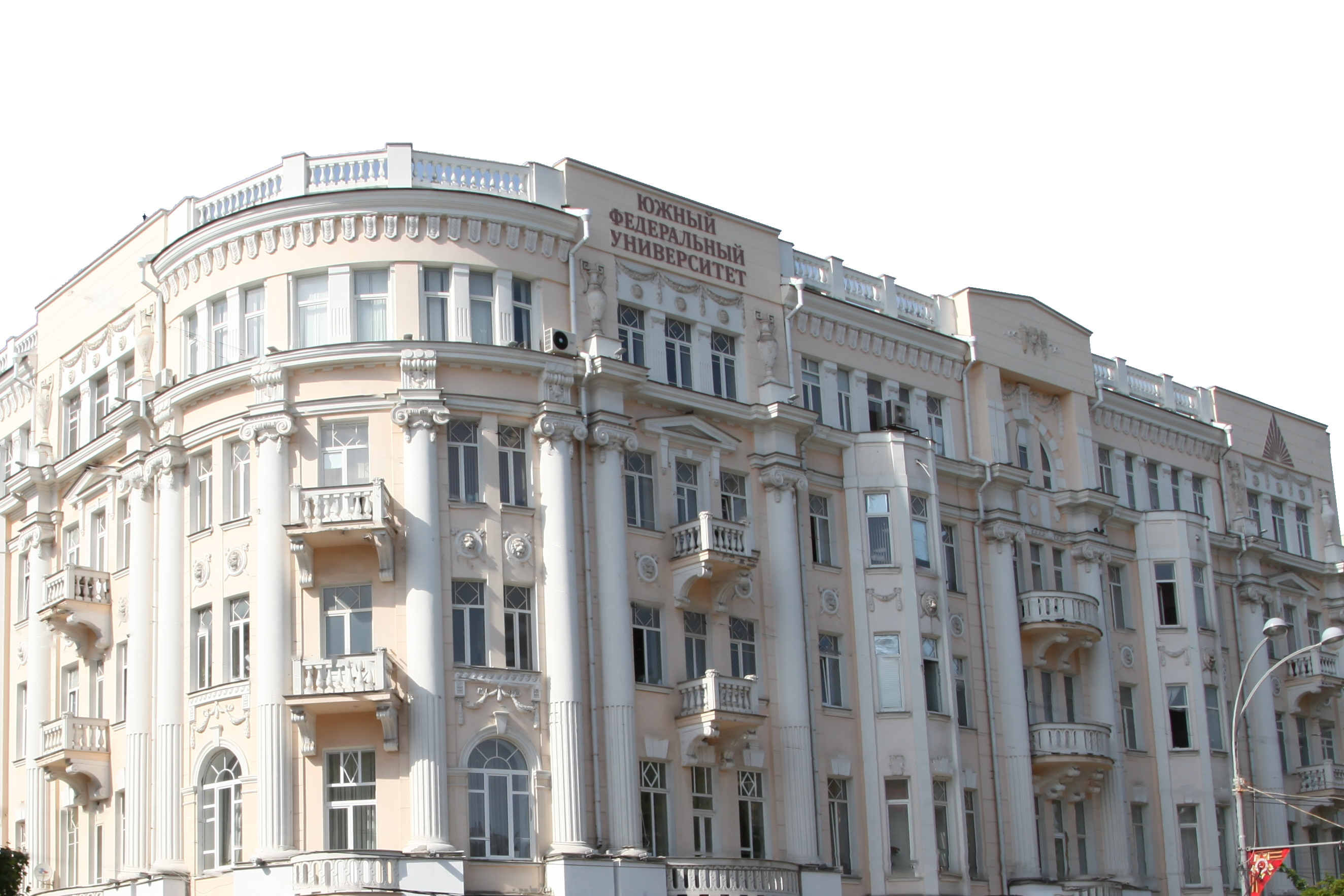 ИУЭС сегодня:
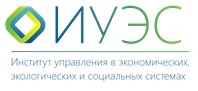 7 направлений подготовки бакалавриата;
5 направлений подготовки магистратуры;
383 студента бакалавриата;
174 студента магистратуры;
11 кафедр;
139 научно-педагогических работников;
2 программы международного студенческого обмена;
2 центра дополнительного профессионального образования;
международная аккредитация программ бакалавриата и магистратуры по направлению «Менеджмент» (ECBE).
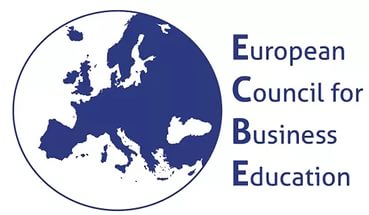 Южный федеральный университет, Ростов-на-Дону, 2016
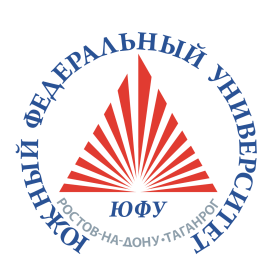 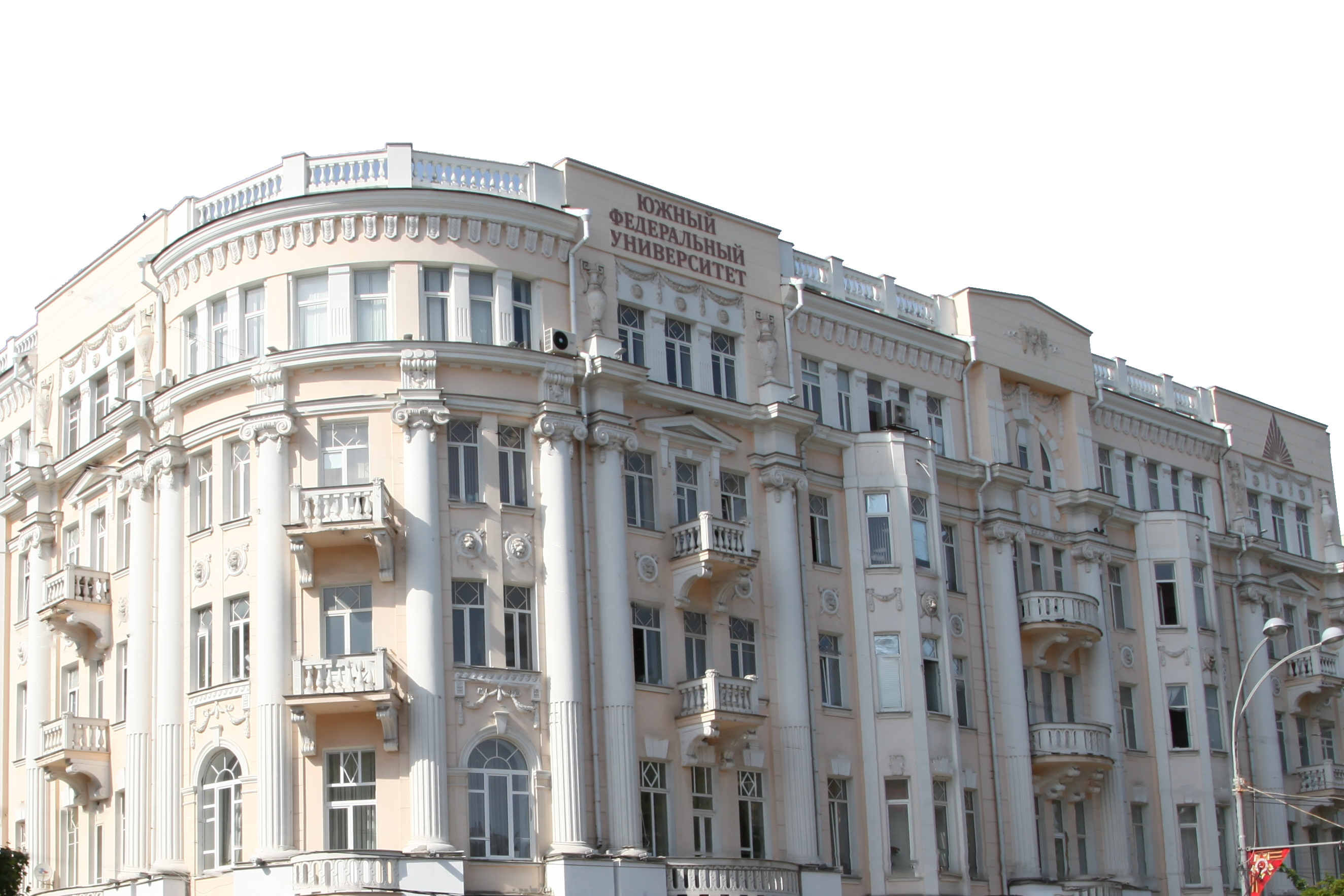 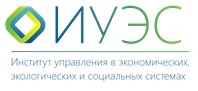 Возможность реализации программ бакалавриата и магистратуры в сетевой форме по следующим направлениям:
Менеджмент (бакалавриат и магистратура);
Экономика (бакалавриат и магистратура);
Юриспруденция (бакалавриат и магистратура);
Бизнес-информатика (бакалавриат);
Государственное и муниципальное управление (магистратура).
Южный федеральный университет, Ростов-на-Дону, 2016
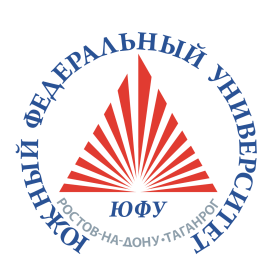 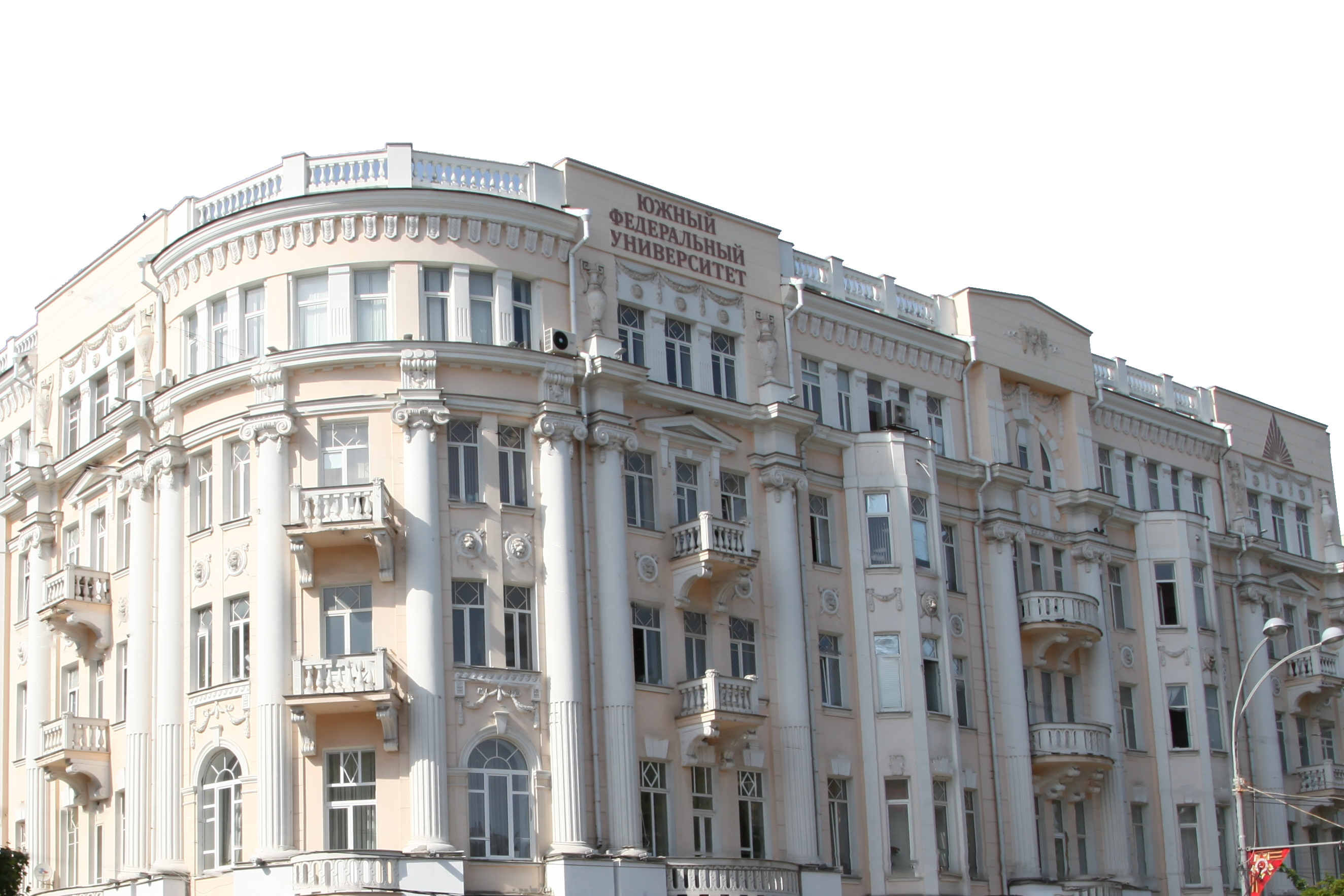 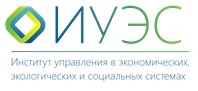 Проведение совместных научных исследований в следующих областях:
юриспруденция (право интеллектуальной собственности);
социология (социальный портрет современного инженера, преподаватель глазами студента);
экономика (экономика промышленности, международный бизнес, экономическое обоснование инженерных разработок);
государственное и муниципальное управление ("умный город", государственная индустриальная политика);
менеджмент (создание и управление start-up - компанией); 
бизнес-информатика (IT-инжениринг, бизнес-аналитика инженерных решений) и др.
Южный федеральный университет, Ростов-на-Дону, 2016